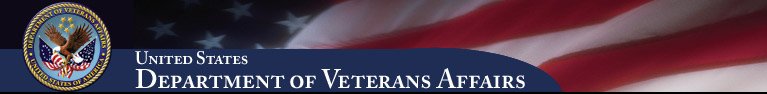 Non-IT Advanced Planning Briefing for Industry
December 10, 2015
Administrative Remarks
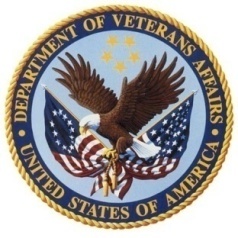 Please sign-in and wear your name tag
When leaving today, please drop off  your name tag in the identified boxes located outside the doors
Please put electronic devices in silent mode
2
Administrative Remarks(Cont.)
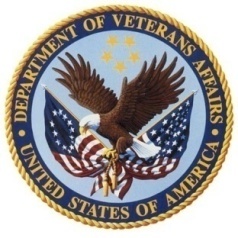 Asking Questions
Index cards are available on the back tables
Place in baskets at the back of the auditorium or hand to SAC personnel throughout the day
Please indicate the topic and/or speaker to whom the question is directed
Questions will be answered during the panel discussion in the afternoon
3
Administrative Remarks(Cont.)
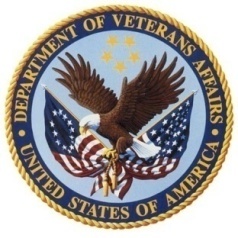 Information presented during this briefing represents the latest information
Government responses to today’s questions should be considered ADVISORY
The registration list, briefing charts, and live stream video of the event will be available on https://www.voa.va.gov under ‘Non-IT APBI’ by the end of the week
Lunch is available for purchase onsite at the Clubs of Quantico
4
Agenda
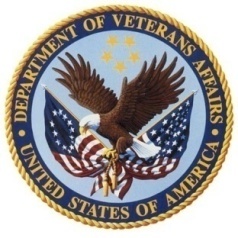 7:30-9:00AM		Check-in and networking
9:00-9:05AM		National Anthem, USMC Ceremonial Platoon, Quantico
9:10-9:20AM		Welcome Remarks: Mr. Elegear Primus Deputy Associate Executive Director, SAC, to introduce, Mr. Greg Giddens
9:25-9:40AM		Mr. Greg Giddens, Principal Executive Director, Office of Acquisition, Logistics, and Construction (OALC)
9:45:-10:10AM		Mr. Michael Feil, MyVA Task Force
10:15-10:40AM	Mr. Tom Murphy, Veterans Benefits Administration (VBA)

10:40-10:50AM	BREAK
		
10:55-11:20AM	Ms. Anita Hanson, Deputy Under Secretary (DUS) for Management, National Cemetery Administration (NCA)
11:25-11:50AM	Mr. Craig Robinson, Associate Deputy Assistant Secretary, National Acquisition Center (NAC)
11:55-12:20PM	Mr. Ricky Lemmon, Acting Deputy Procurement & Logistics Officer, VHA

12:20-1:20PM		Lunch

1:25-1:50PM		Mr. Thomas Leney, Executive Director, OSDBU
1:55-2:20PM		Ms. Penny Nechanicky, National Director, Prosthetics & Sensory Aids, VHA
2:25- 2:50PM		Mr. David Elizalde, Deputy Chief Logistics Officer, VHA

2:50-3:00PM		BREAK

3:05-3:45PM		Panel Session/Question and Answer (panel to be made up of speakers or their Subject Matter Experts in their field)
		Ms. Barb Stuetzer, Legal Representative, OGC
3:50PM -End 		Closing Remarks: Ms. Phyllis Bower, Executive Director, OAO
5